Concert /découverte à l’école le jeudi 13 Octobre 2016
Les élèves de CE2 vont faire de la musique pendant toute l’année avec des professeurs du Conservatoire de Musique. Pour commencer, ils nous ont offert une présentation des instruments et un mini concert.
Le basson
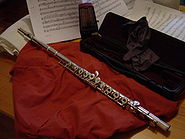 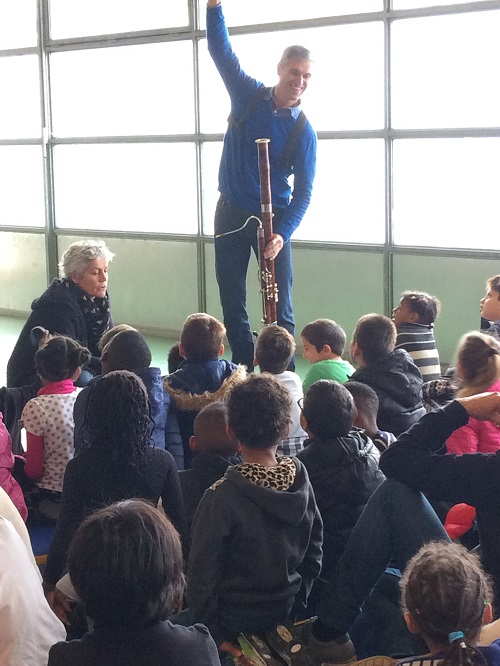 La clarinette
La flûte traversière
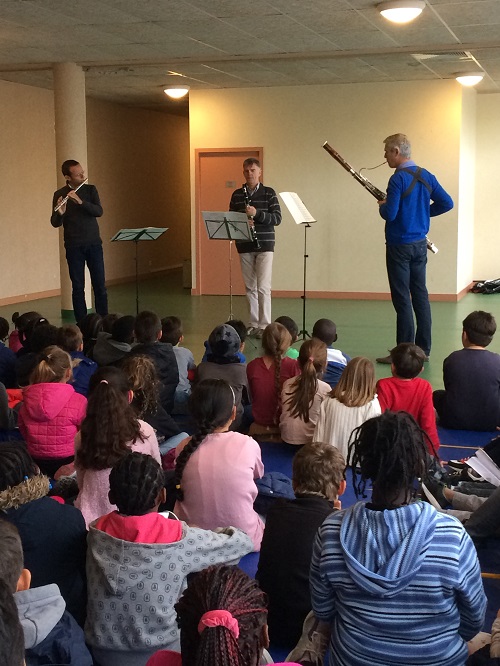 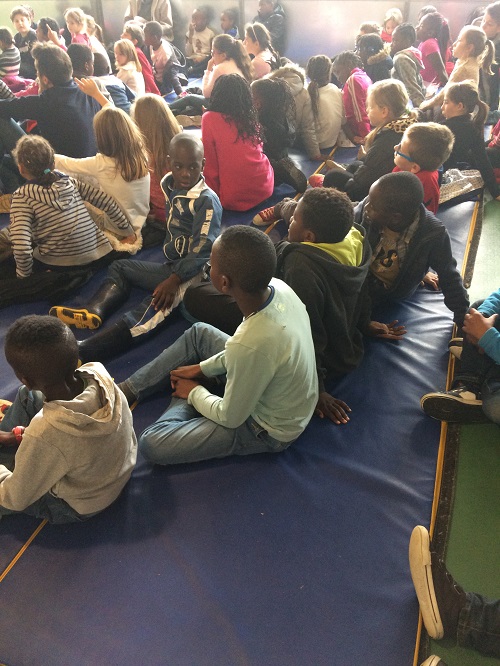